Группа «Кораблик»2019-2020 уч.г.
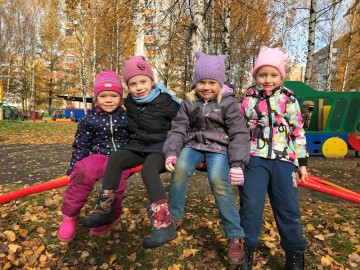 Родительские собрания1. «Возрастные особенности детей  6-7 лет»2. «По дороге в школу»
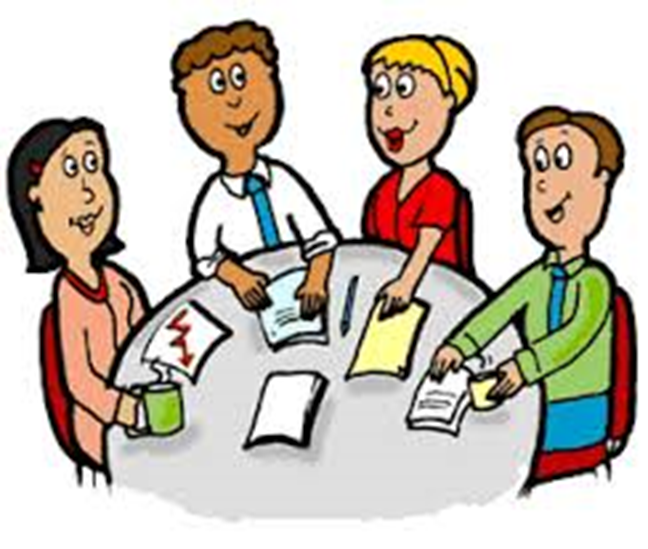 Проектная деятельность                 «Волшебное  творчество»
Период: сентябрь 2019-май 2020
Количество детей: вся группа
Цель: Развитие творческих способностей каждого ребенка средствами нетрадиционных техник изобразительного искусства.
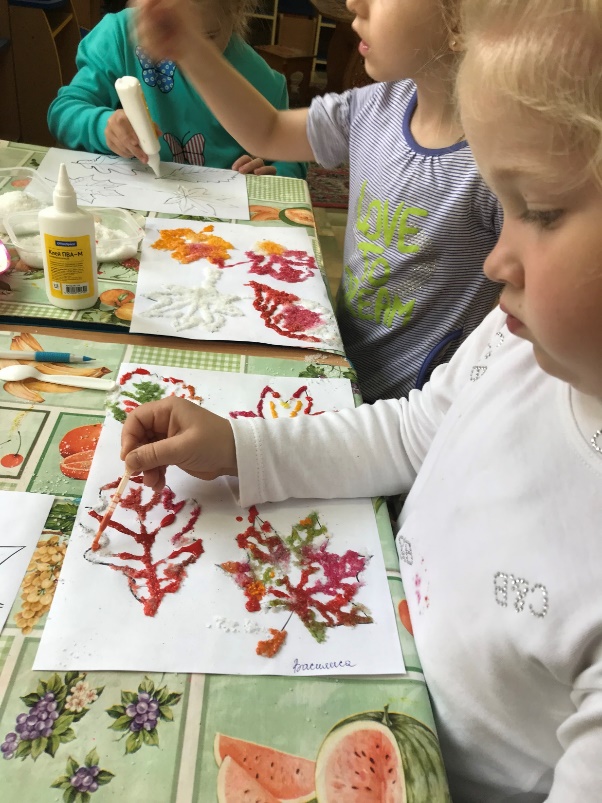 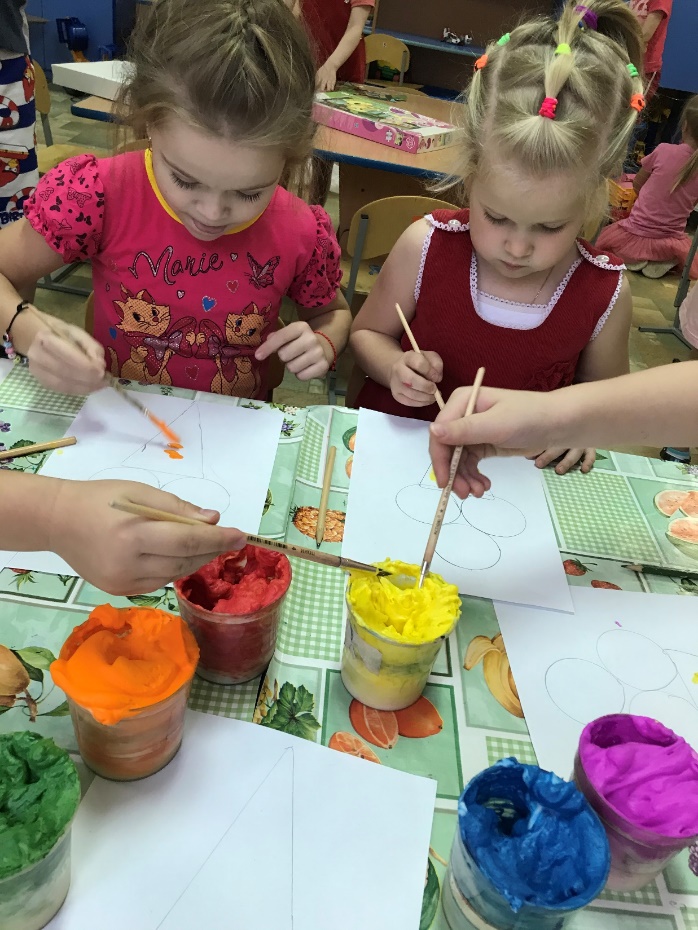 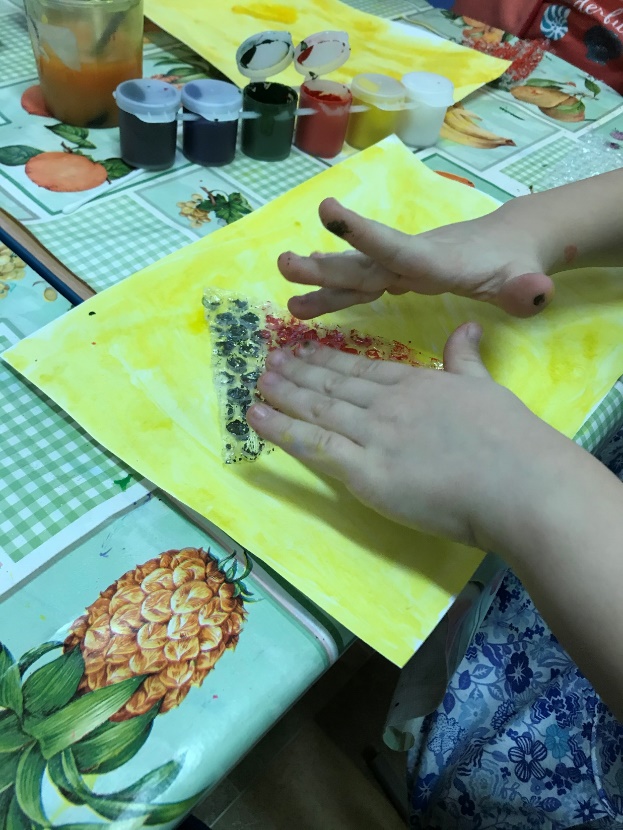 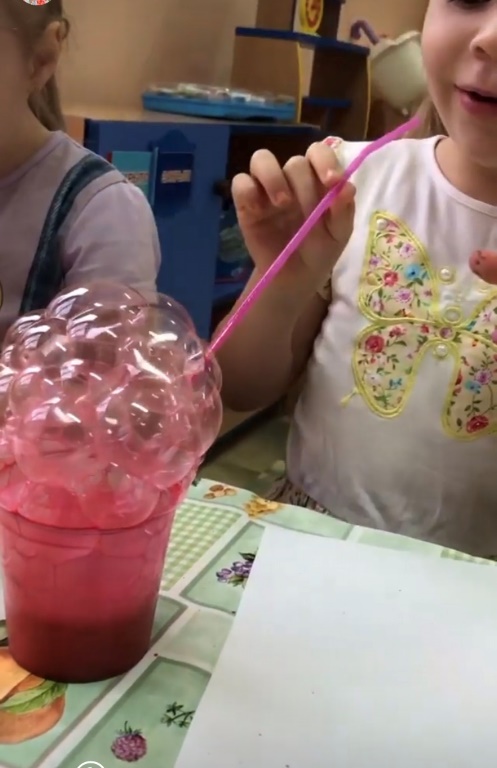 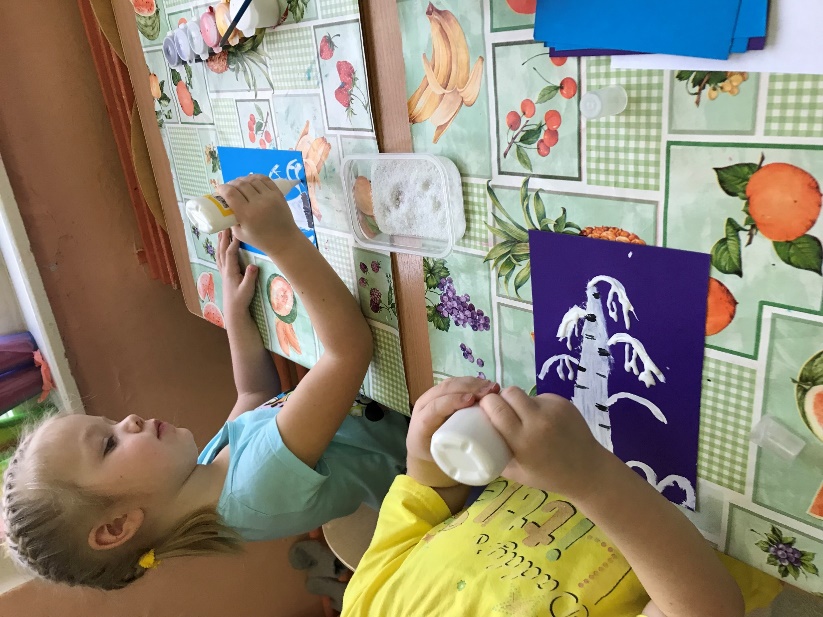 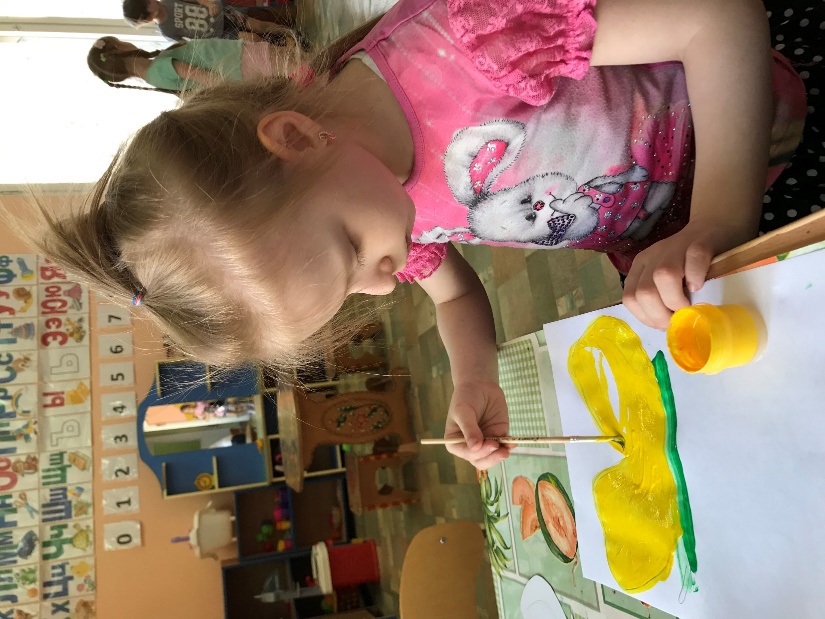 Анкетирование родителей
«Степень удовлетворенности родителей качеством образования в ДОУ»
Срок проведения: сентябрь и май 
Цель: выявить , насколько родители довольны  работой сотрудников детского сада, а также учесть их пожелания при планировании работы на следующий год.
Фотовыставка «Как мы провели лето»
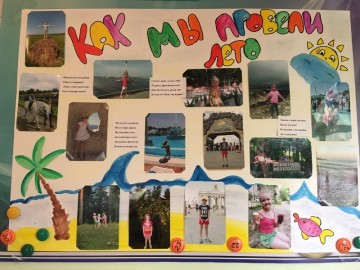 Осень
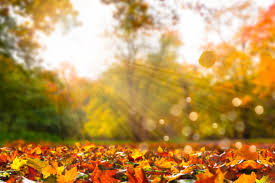 День Знаний
2 сентября наш сад отметил День знаний веселым развлечением.  Игры, загадки, танцы во главе  с Бабой Ягой повеселили и детей, и взрослых, а сладкие подарки стали приятным дополнением к празднику.
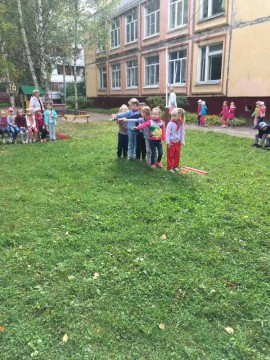 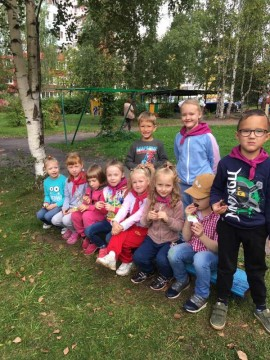 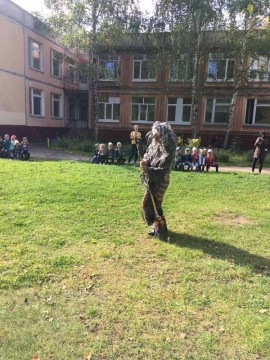 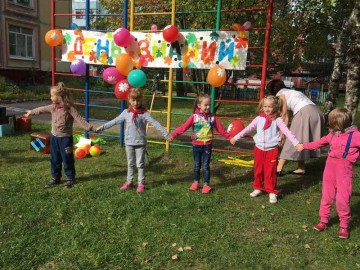 Фотовыставка «с днем пожилого человека»
1 октября мы поздравили наших дорогих бабушек и дедушек с Днем пожилого человека.
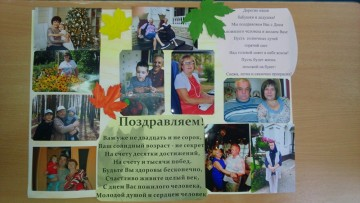 конкурс-выставка      «Осенние фантазии моей семьи».
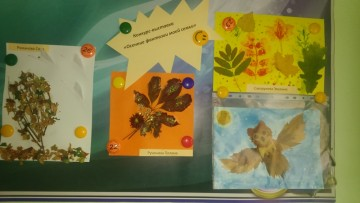 «Кошкин дом»
В рамках проекта «Безопасность наших детей» 7 октября в нашем детском саду прошло развлекательное мероприятие для детей подготовительных групп «Кошкин дом», посвященное правилам пожарной безопасности.
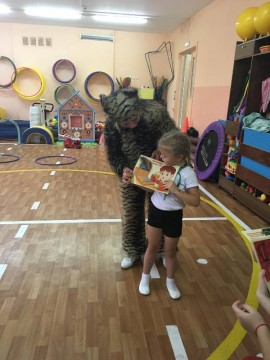 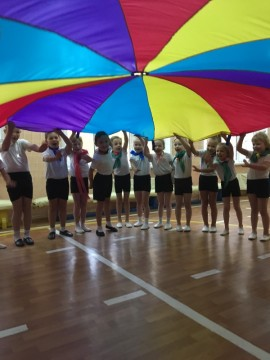 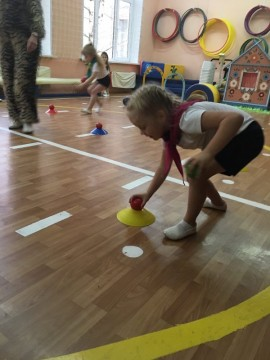 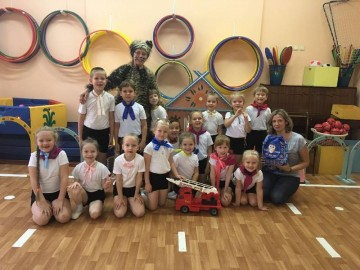 Спектакль    «Мишка-топтыжка  в большом   городе», посвященный ПДД.
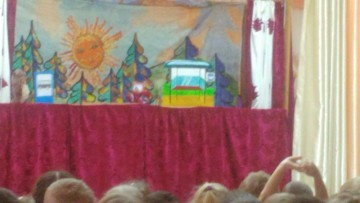 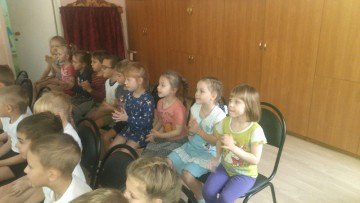 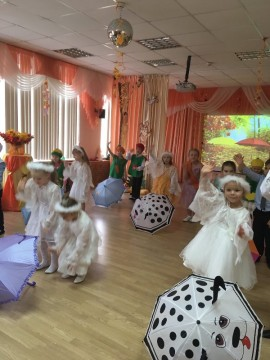 Осенний утренник
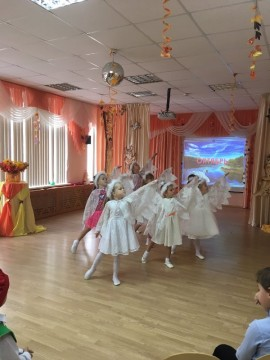 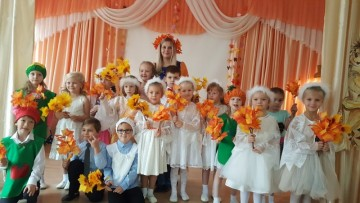 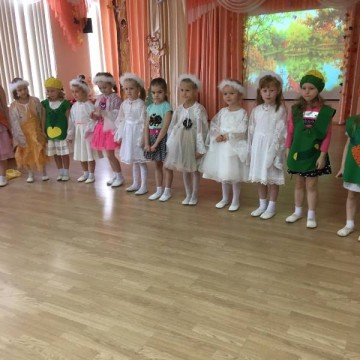 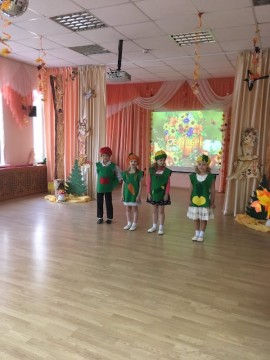 Мастер-класс:«Группы комбинированной направленности: коррекционно-педагогическая работа по развитию познавательных способностей ребенка с ОВЗ»
Срок проведения: 30 октября
Организатор: МДОУ «Детский сад №142»
Присутствовала: Волкова Е.В
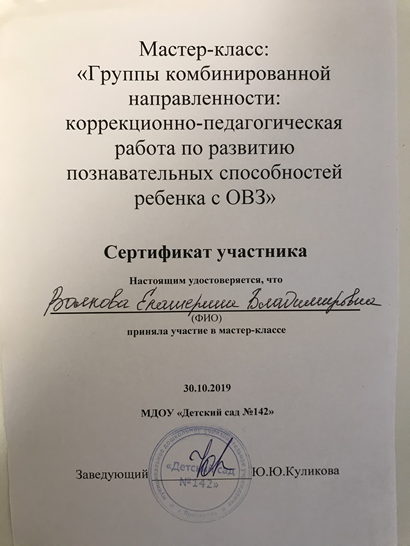 «Акция помощи бездомным         животным»
Наша группа – это организаторы и активные участники данного мероприятия.  Воспитатели и дети нашей группы принесли для животных корма, лакомства. А благодаря педагогам и воспитанникам всего детского сада мы отправили в приют «Ковчег» более 150 килограммов сухого и влажного корма, лекарства, крупы, миски и ошейники.
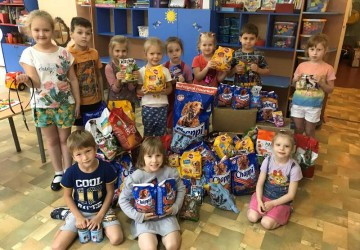 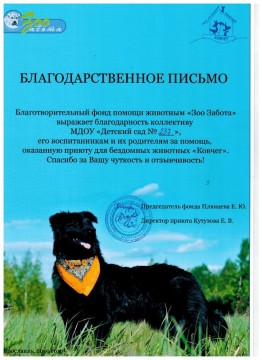 Фотовыставка ко дню отца.
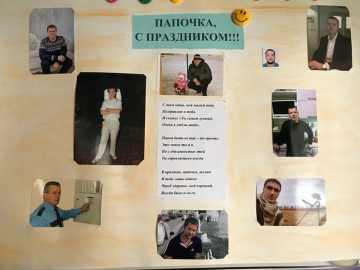 В рамках проекта по безопасности в наш сад приехала настоящая пожарная машина. Ребятам рассказали, чем оснащена машина и сами пожарные. Мальчишки и девчонки смогли сфотографироваться в настоящей каске пожарного. Было здорово!!!
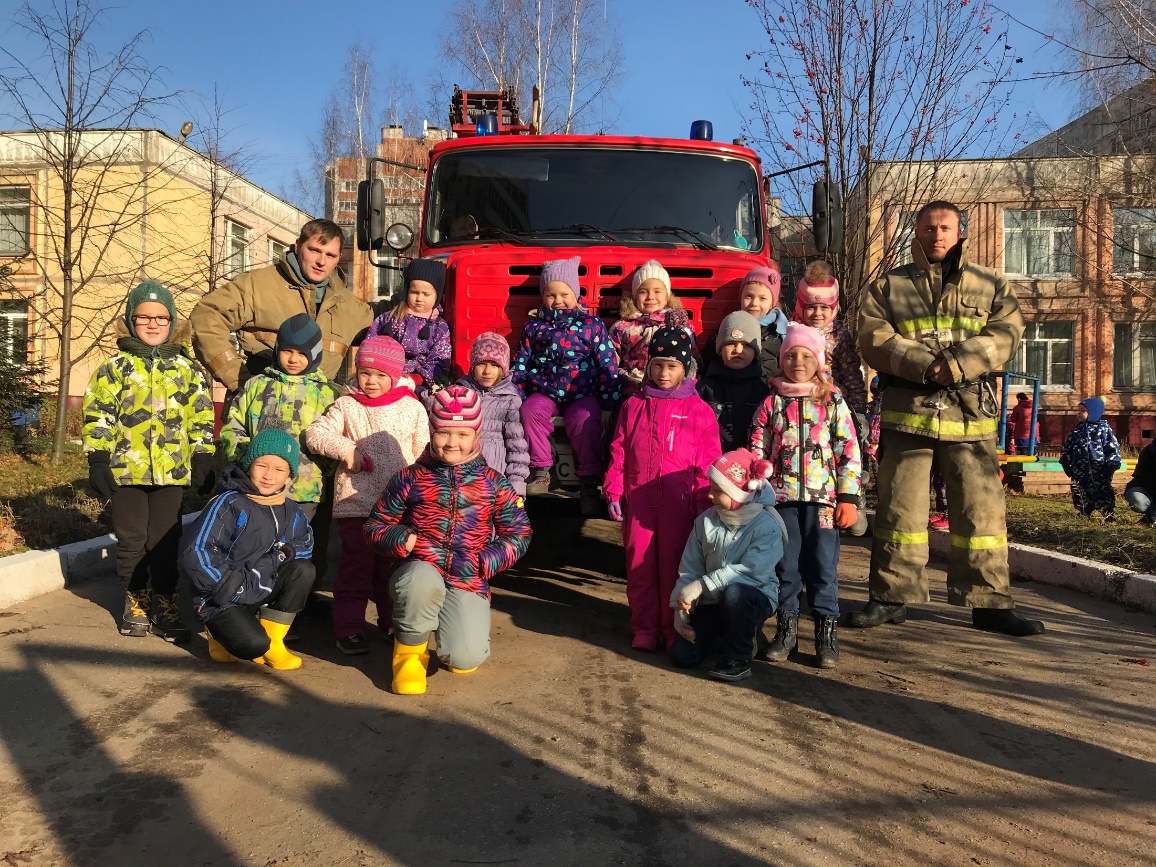 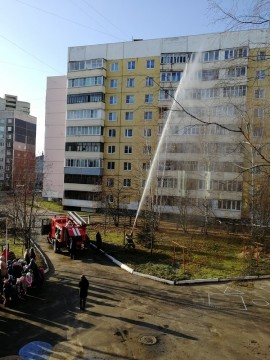 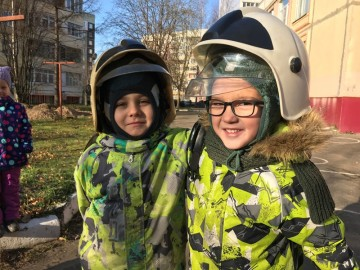 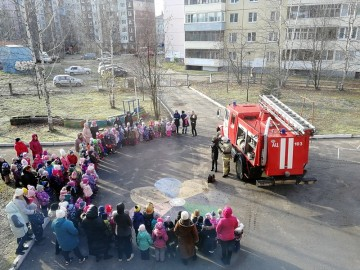 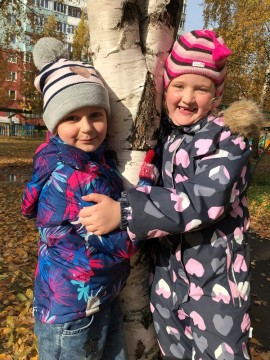 Осенние деньки
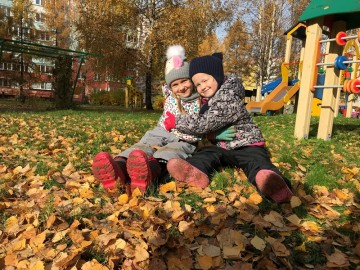 Осень продолжается вместе с октябрем,
Листья осыпаются золотым дождем.
Часто небо хмурится солнышку в упрек,
Подметает улицы дворник-ветерок
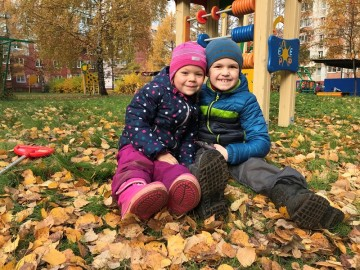 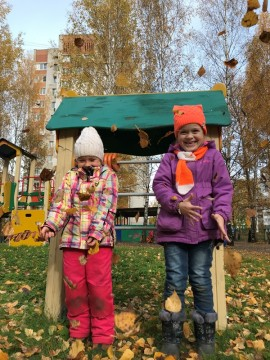 Родительская конференция
13 ноября в нашем саду прошла конференция для родителей подготовительных групп «На пороге школы», посвященная детской безопасности и успешной подготовки детей к обучению в школе. Родители прослушали консультации по темам: «ПДД»,  «Один дома», «Встреча с незнакомцем», а также получили рекомендации учителя начальных классов по успешной подготовке детей к поступлению.
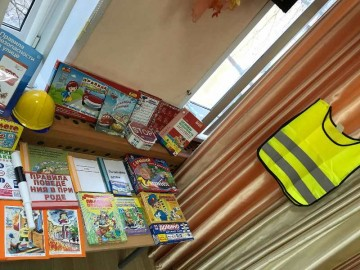 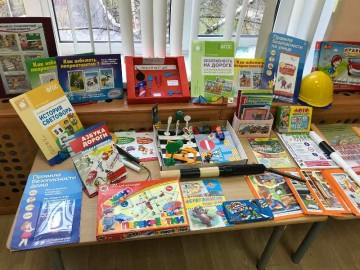 Наша продуктивная деятельность.
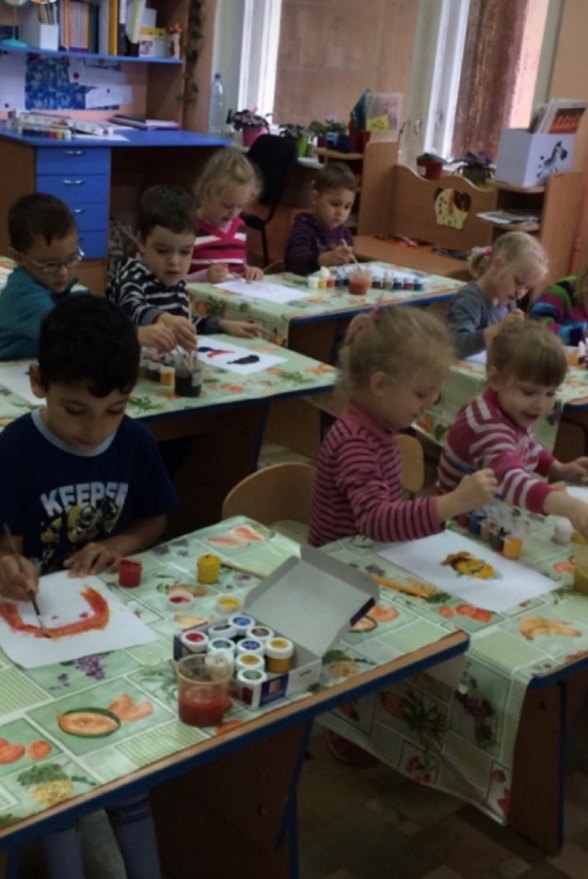 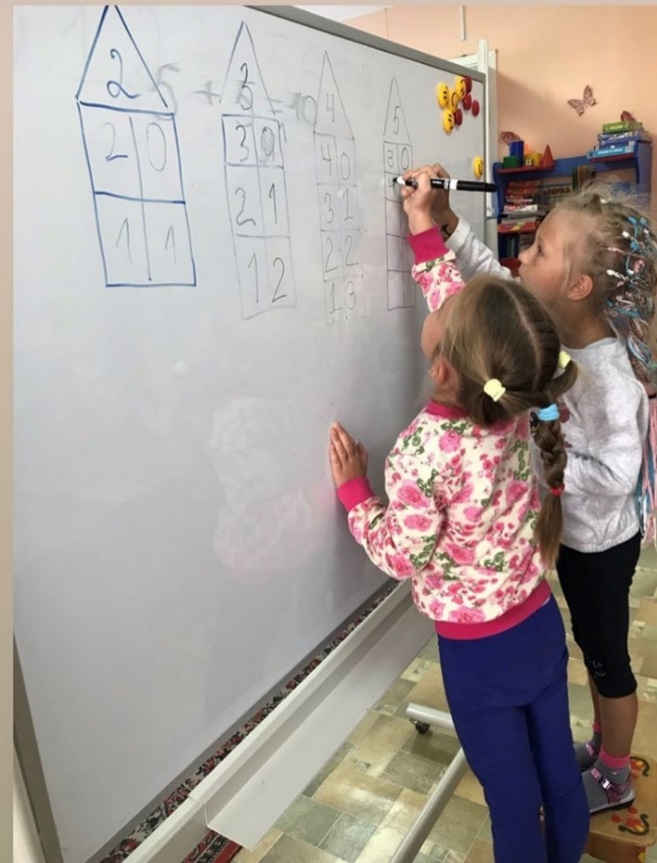 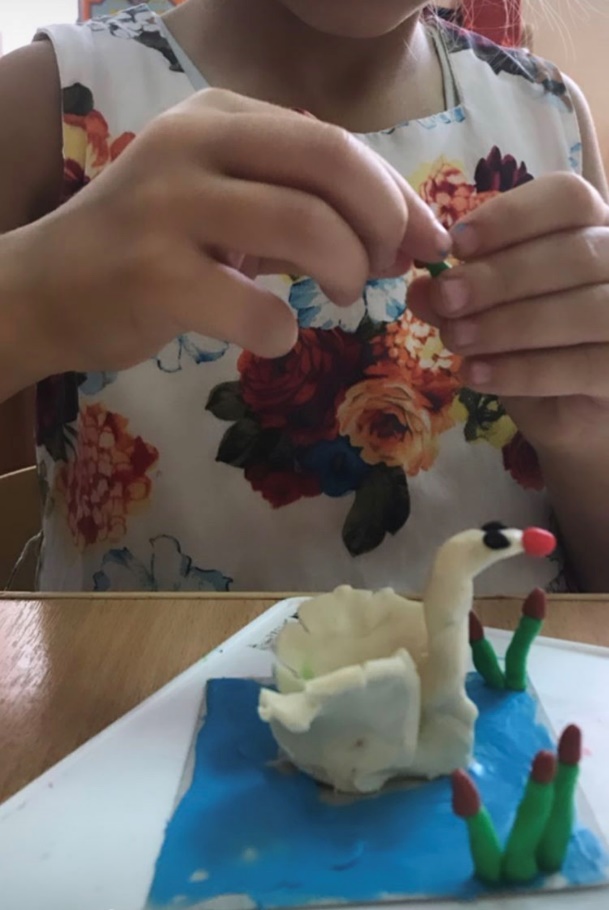 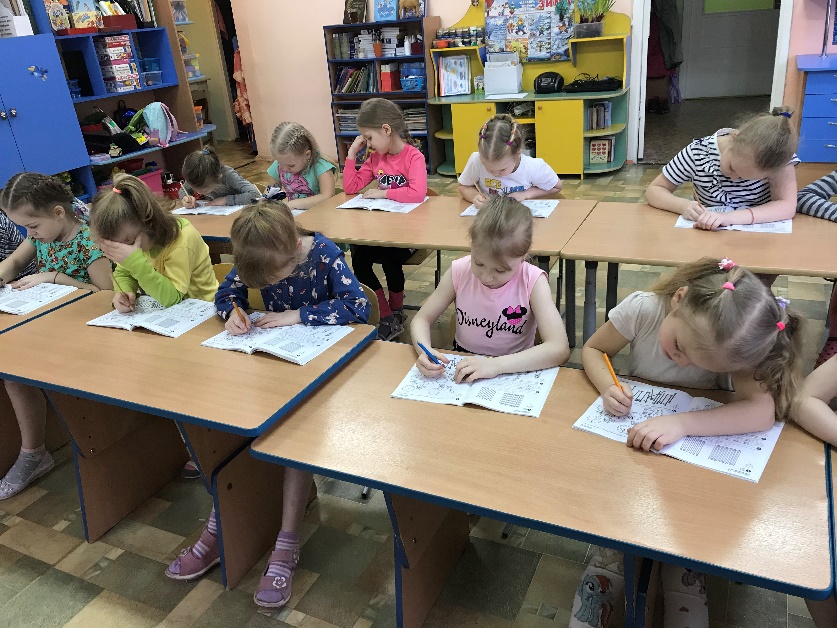 Фотовыставка                «С днем матери»
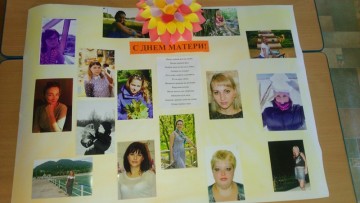 Концерт ко дню матери
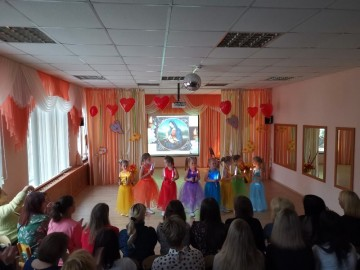 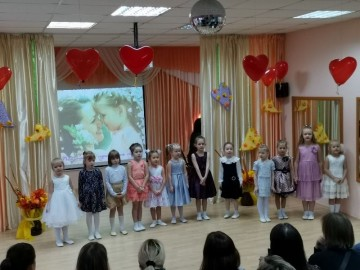 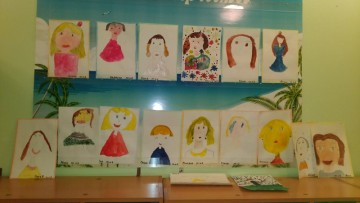 Зима
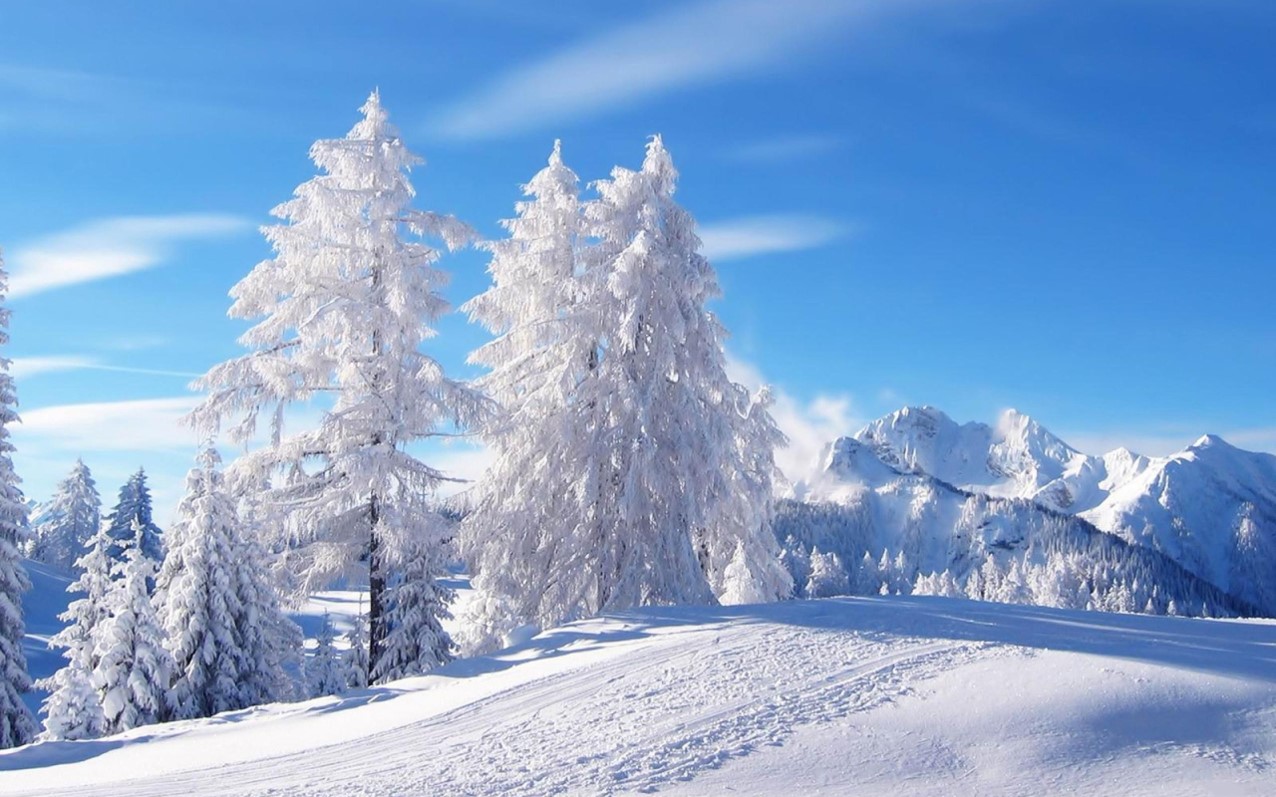 Конкурсы
В декабре наша группа приняла участие сразу в нескольких городских и районных конкурсах, посвященных Новому году. Родители вместе с детьми изготовили поделки по номинациям: новогодняя открытка, елочная игрушка, символ наступающего года.
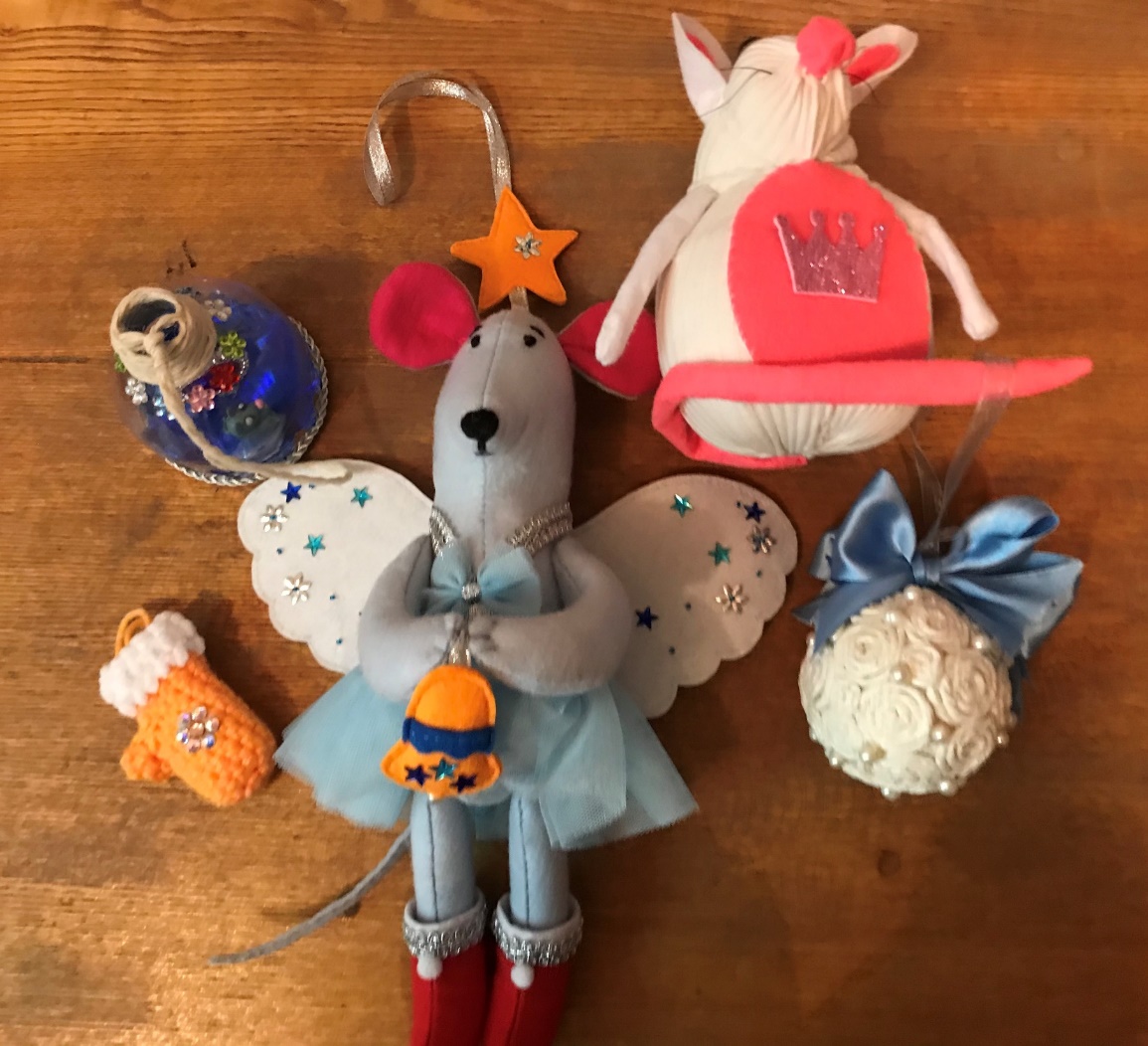 Выставка          «Зимушка хрустальная»
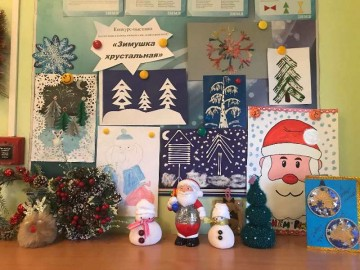 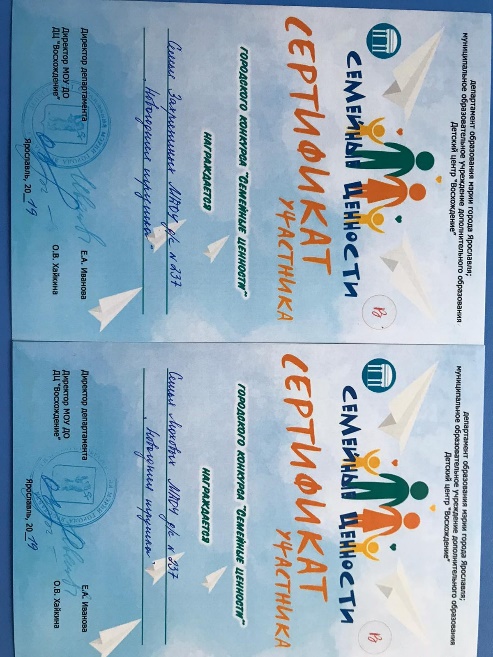 городской Конкурс           «Семейные ценности»
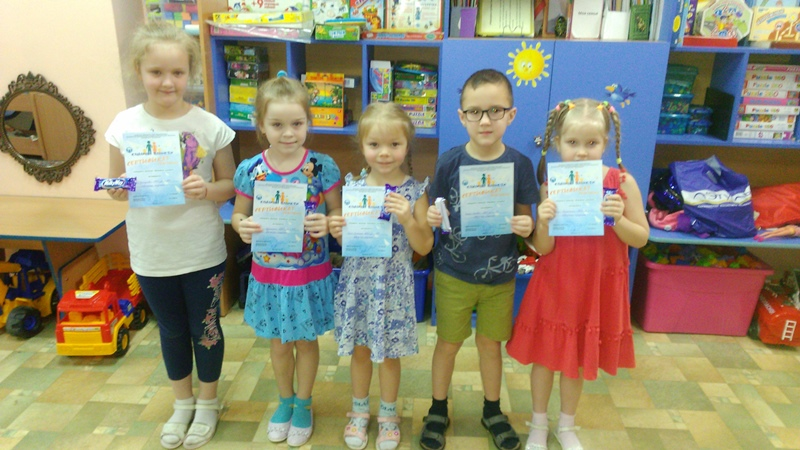 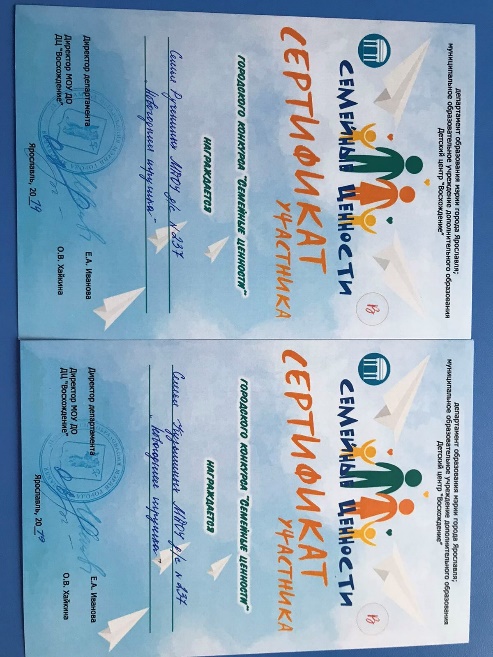 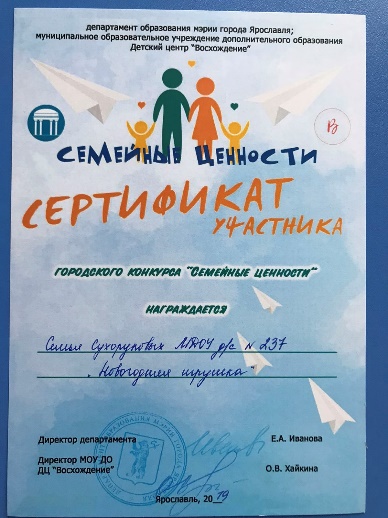 Областной творческий Конкурс для детей с ОВЗ «Парад новогодних идей»
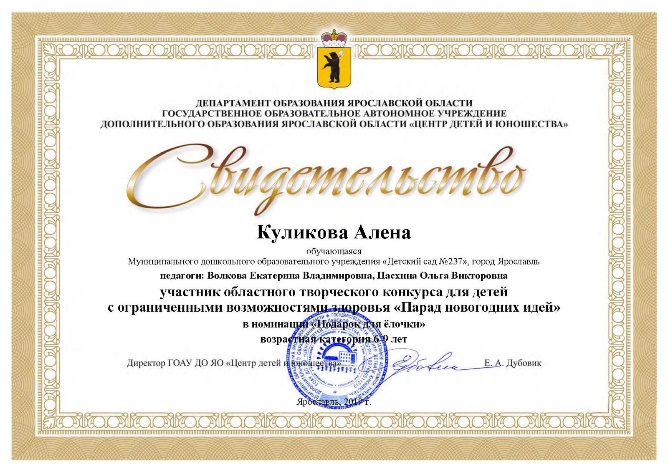 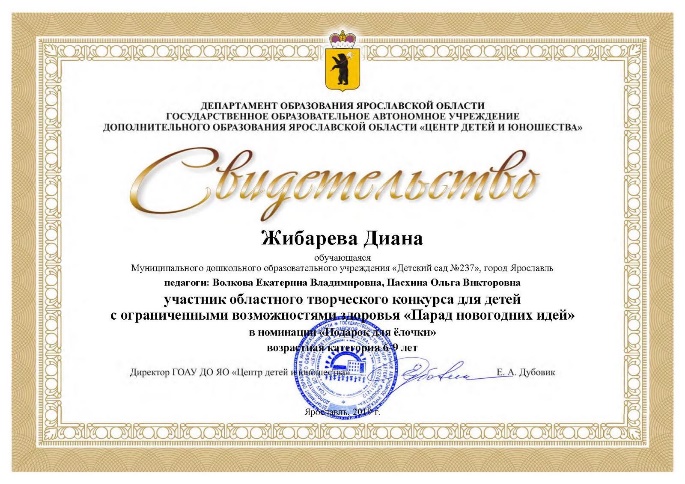 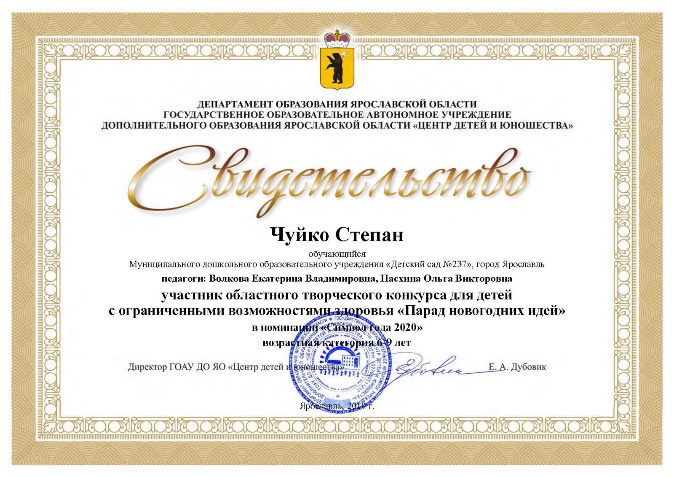 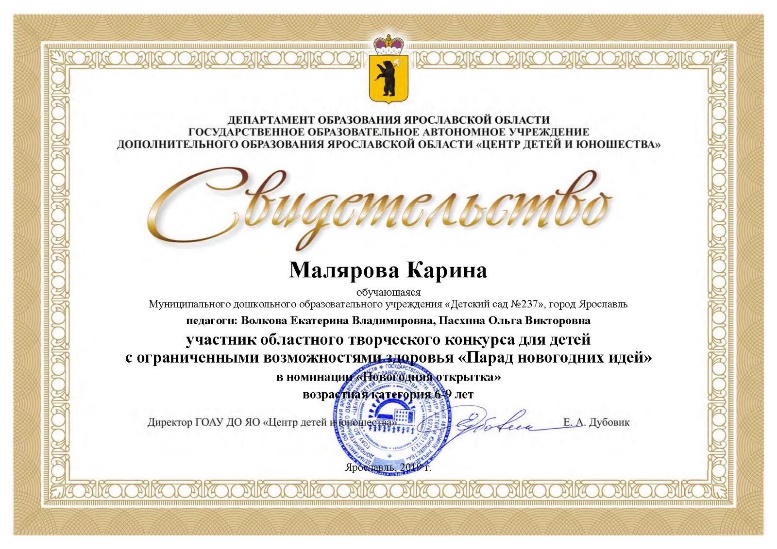 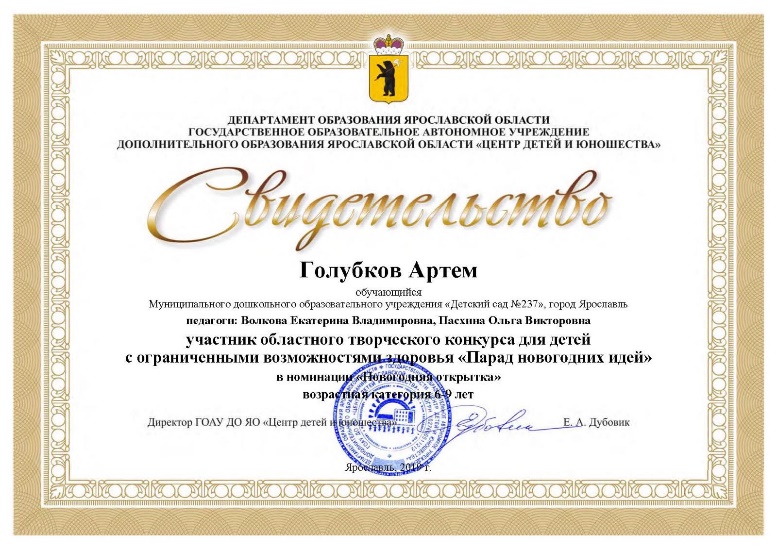 Новогодний утренник                       «Щелкунчик»
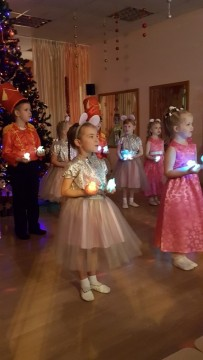 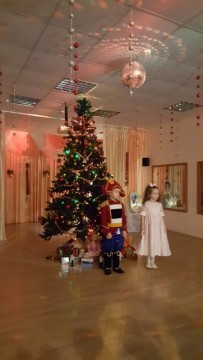 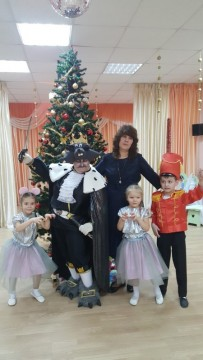 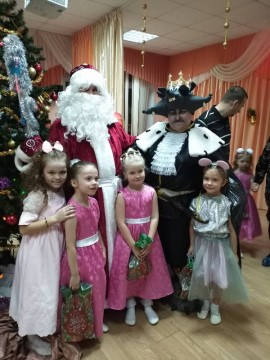 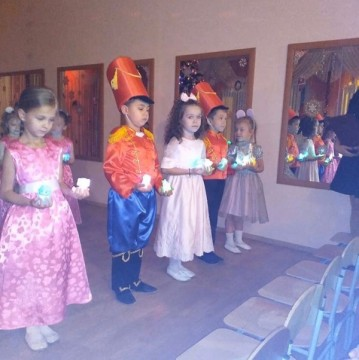 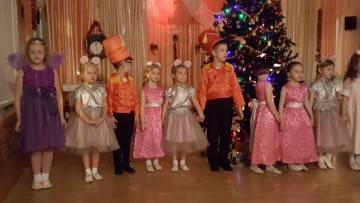 «Эх, валенок»
15 января в нашем саду прошел музыкально – спортивный праздник «Эх, валенок», где соревновались дети подготовительных групп. Команда нашей группы «Снежинки» заняла 1 место.
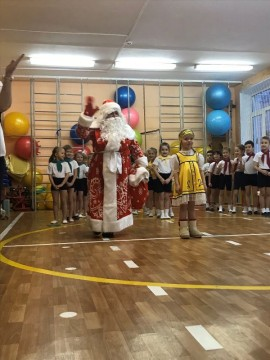 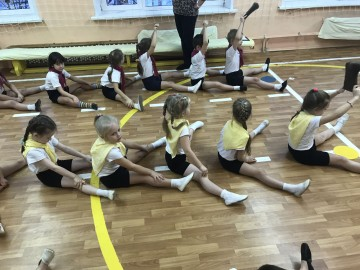 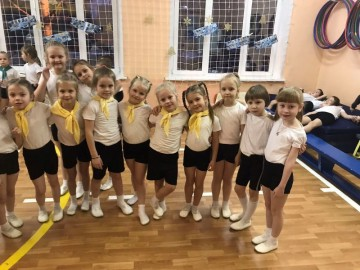 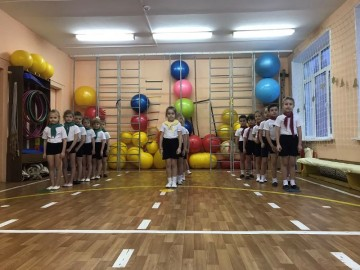 Выставка рисунков «Чудесный мир сказок»
В персональной выставке рисунков приняла участие Жибарева Диана. Творческий потенциал девочки могли увидеть все гости нашего детского сада.
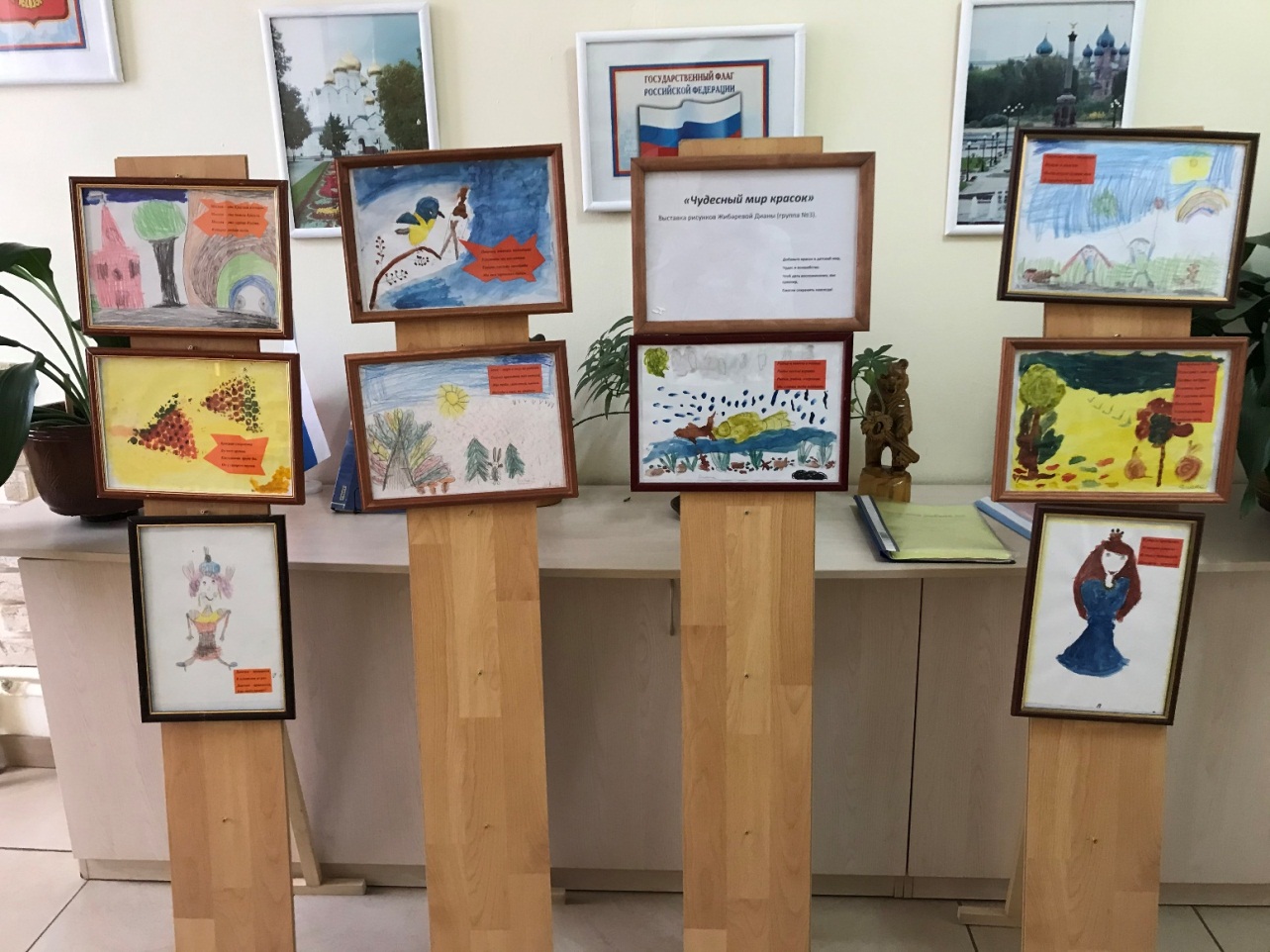 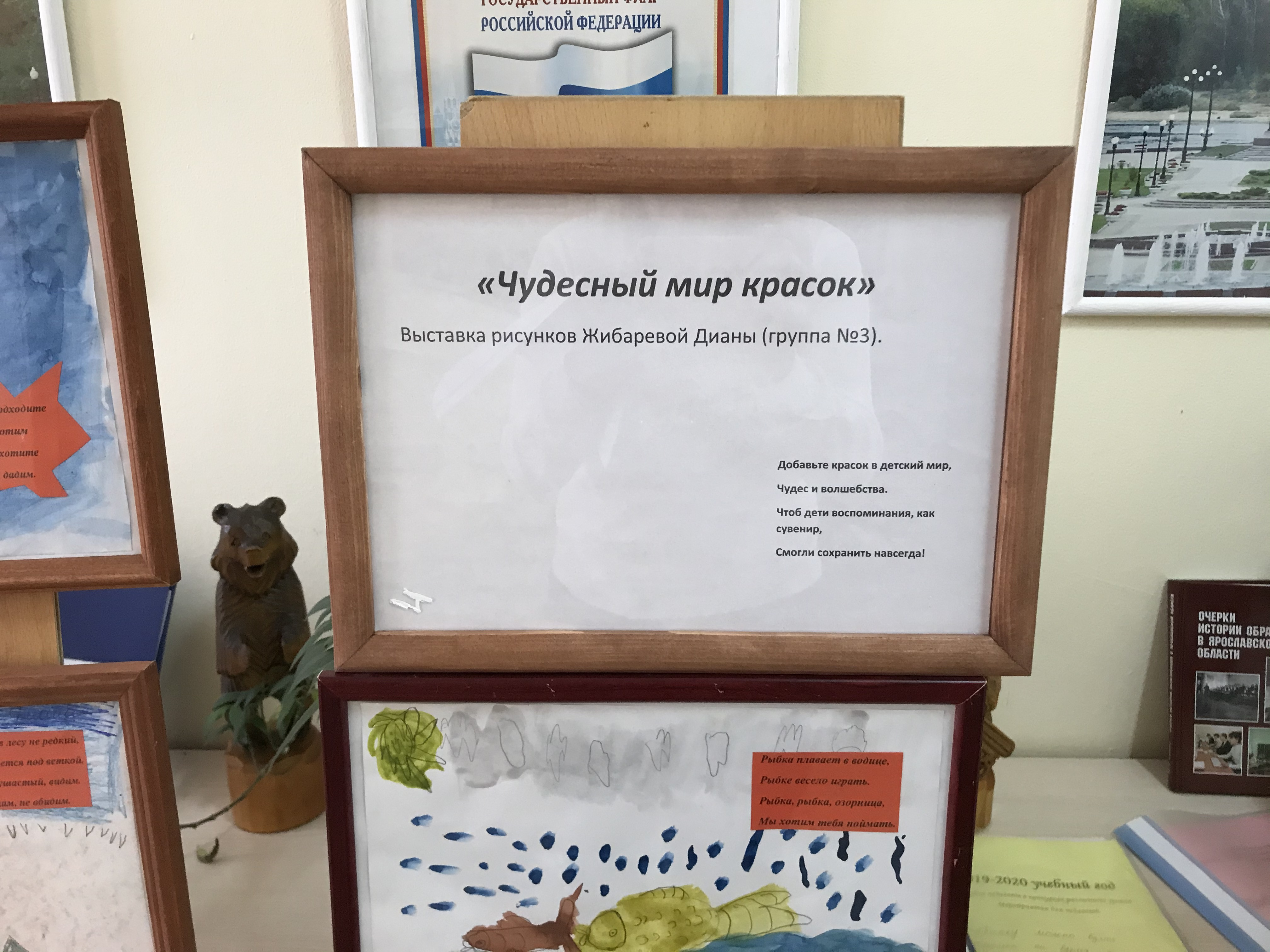